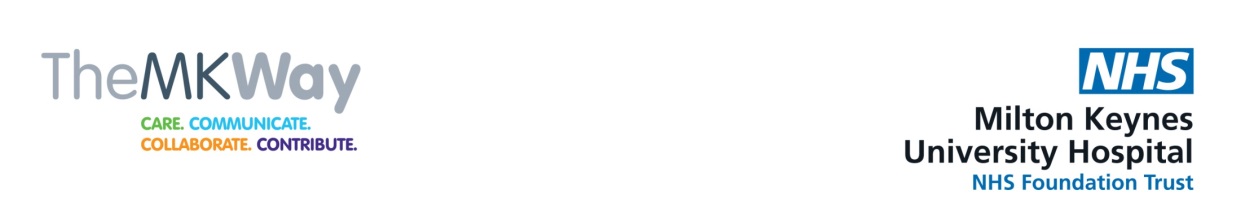 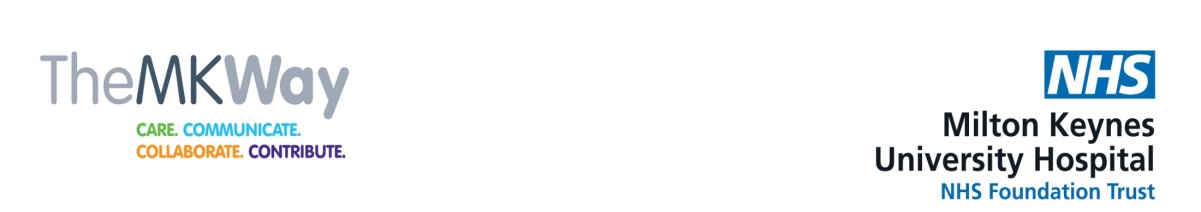 Violence and Unacceptable Behaviour UpdateJuly 2022
1
1
Work to Date
Formation of working group – attended by cross section of staff
Self assessment tool completed, strategy and policy reviewed and refreshed
Poster and comms campaign
Bullying & harassment and unconscious bias training
eCare flag task and finish group
Work being considered/in progress
Review of incidents reported – are there themes?
Series of listening events
Conflict resolution for all staff and restraint/breakaway training for all patient facing staff
Improved and documented processes to support staff 
Seek active prosecution and/or legal action
Staff know their rights and the help on offer
Identifying and sharing when a patient is known to display violent and unacceptable behaviours 
Security team linked to specific areas
24/7 on site police presence
Specialist staffing
Patient environments and triggers
Patient treatment options
Further research – what are others doing?
Next Steps
Project group continue to meet
Continue with listening events planning – now to Sept
Hire dedicated project manager/advisor
Draft business cases for any investment required
Update project plan and delivery plans